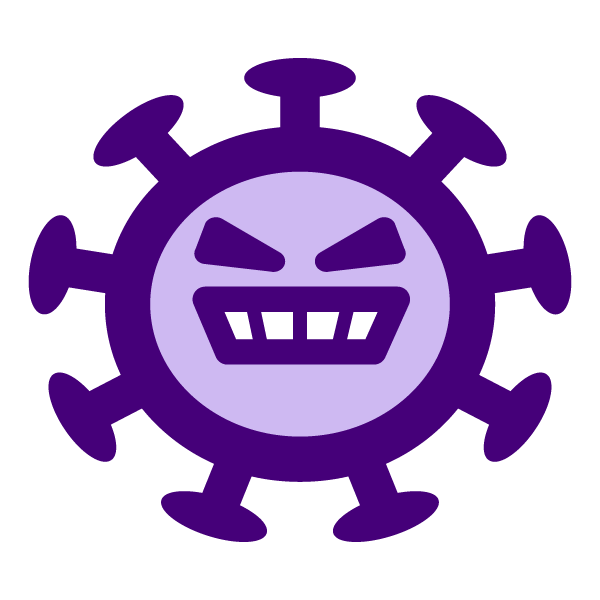 しんがたころなういるす　の　おはなし
みんな　の　いのち　を　
まもる　おやくそく



じょうなん　ぶんえん　つうえん　たんとう
[Speaker Notes: これから、通園で皆さんが、安全に楽しく遊ぶためのおやくそくについてお話します。このとげとげした丸い絵は、新型コロナウイルスといいます。]
しんがたころなういるす　が　ひと　のからだ　に　はいる　と　どうなるの　❔
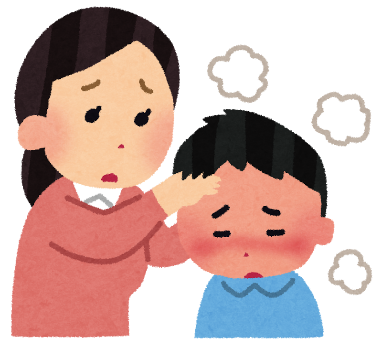 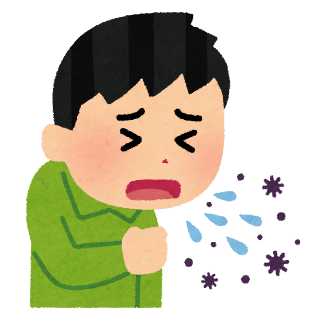 [Speaker Notes: 新型コロナウイルスが、人の身体に入るとどうなるでしょうか？熱がでたり、咳がでることがあります。]
しんがたころなういるす　は　ひと　から　ひと　へ　うつります
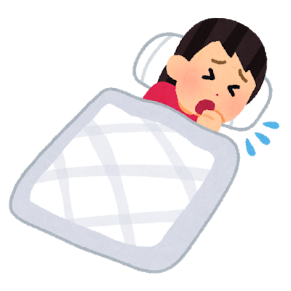 [Speaker Notes: 具合がわるくなって、ウイルスが、人から人へうつってしまいます。]
しんがたころなういるす　は　ひと　が　あつまる　ところ　が　だいすき
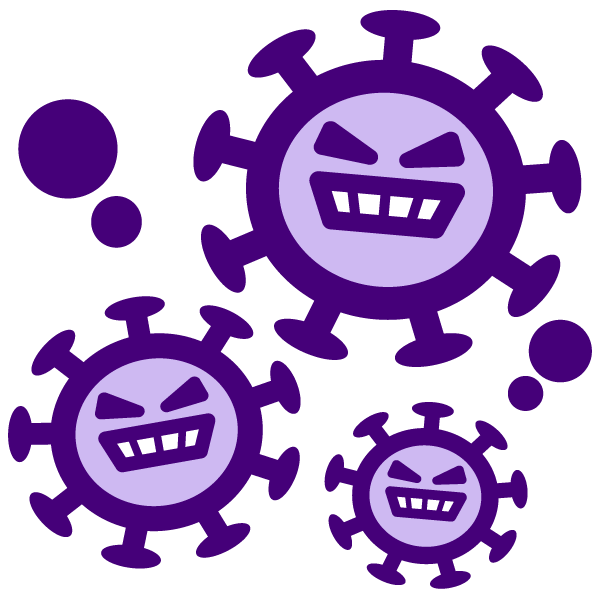 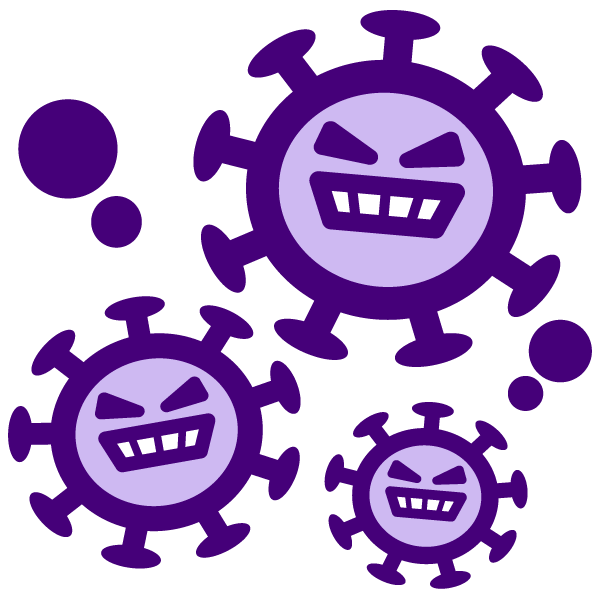 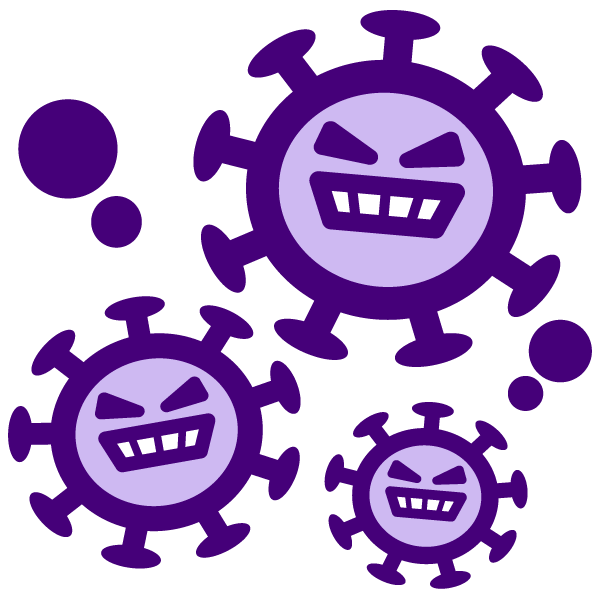 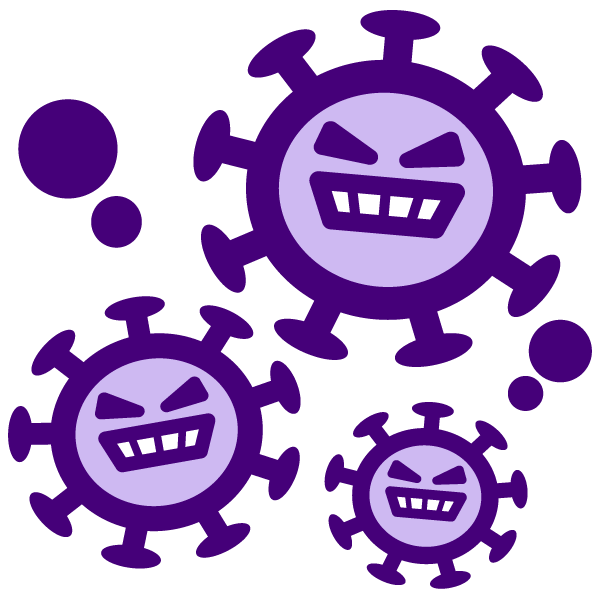 [Speaker Notes: 新型コロナウイルスは、人が集まる場所が大好きです。見て！新型コロナウィルスも元気いっぱいで嬉しそう…お友達と先生は、大丈夫かな…？]
しんがたころなういるす　を　やっつけよう　❕
[Speaker Notes: 新型コロナウイルスをやっつける方法を、アマビエさんがおしえてくれるよ。アマビエさんは、昔から病気がはやった時にみんなを助けてきたんだって。]
まど　を　あける
て　を　あらう
おともだち　と　はなれる
[Speaker Notes: ご飯の時も、お友達と離れて静かに食べます。大人も子どもも、みーんなおやくそくだよ。]
つうえん　の　おやくそく
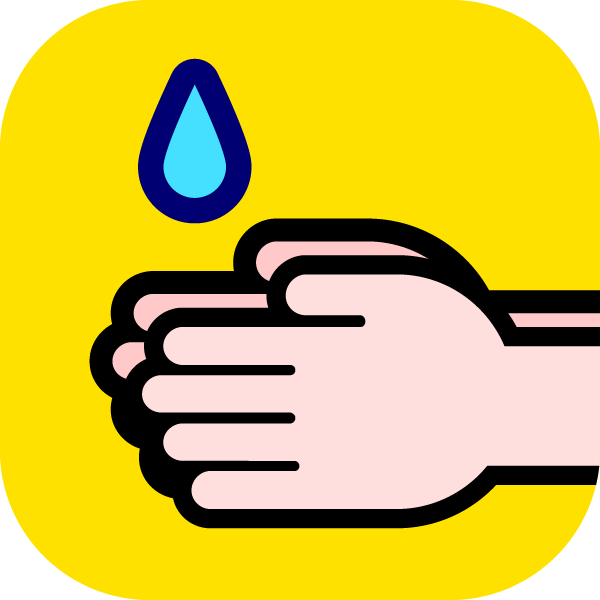 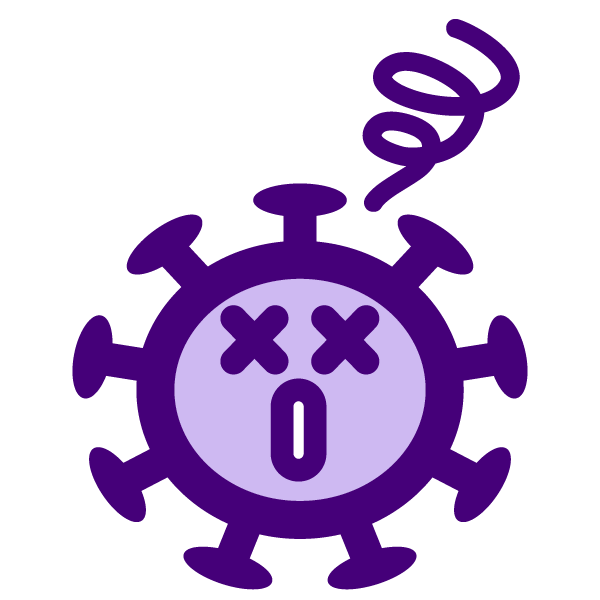 [Speaker Notes: 通園（○○組）では、お部屋の窓を開けて、いつもきれいな空気を入れます。お部屋に入った時、トイレの後、給食の前には手をあらいます。]
つうえん　の　おやくそく
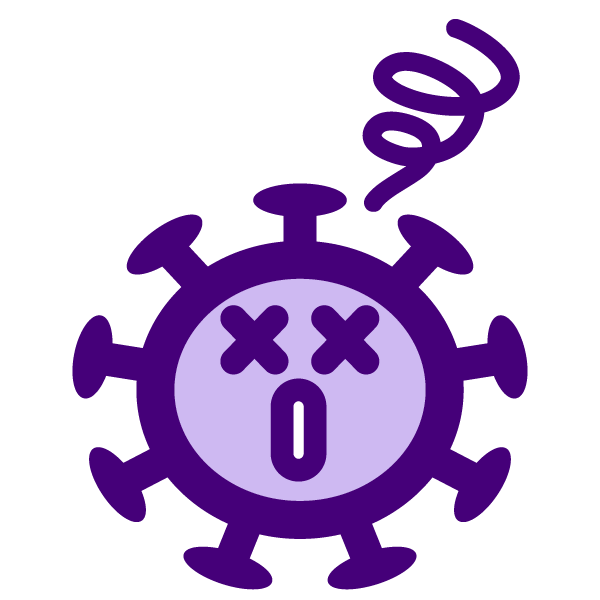 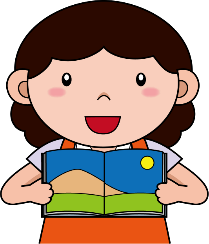 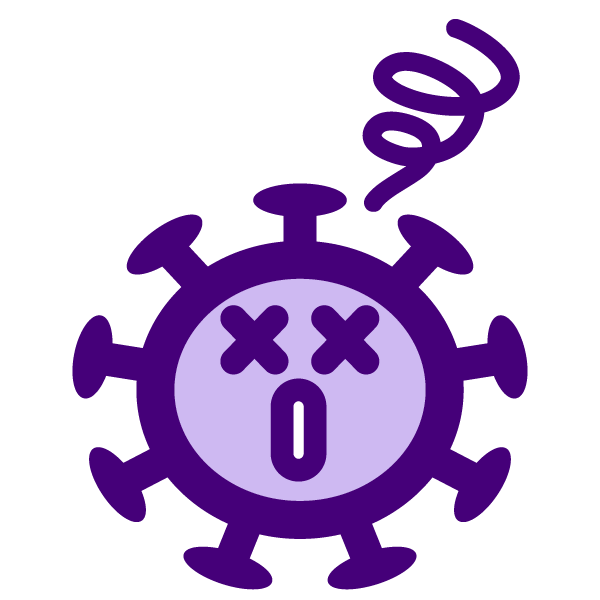 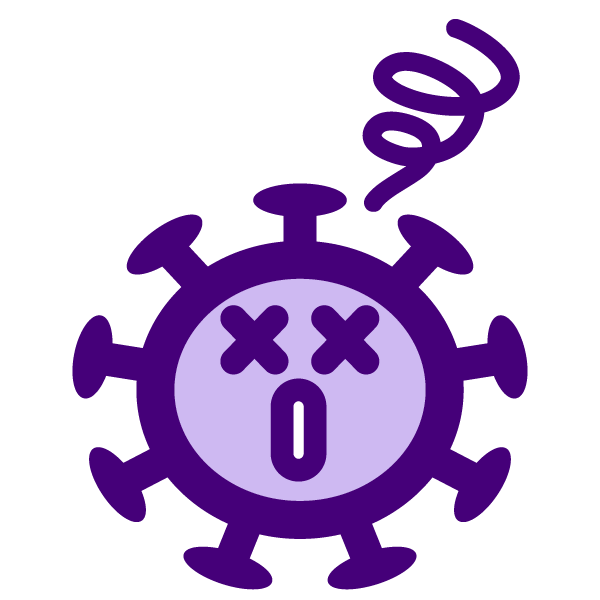 [Speaker Notes: 通園（○○組）では、お友達や先生と離れて遊びます。]
つうえん　の　おやくそく
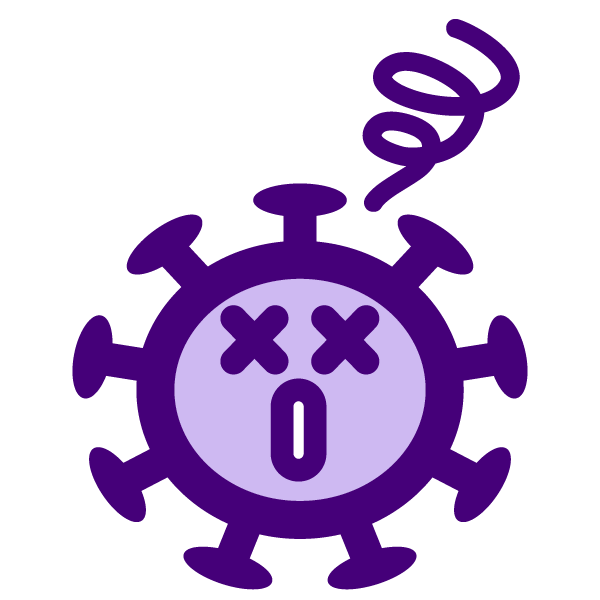 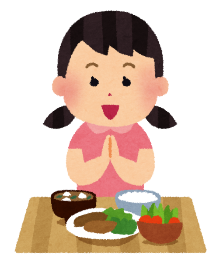 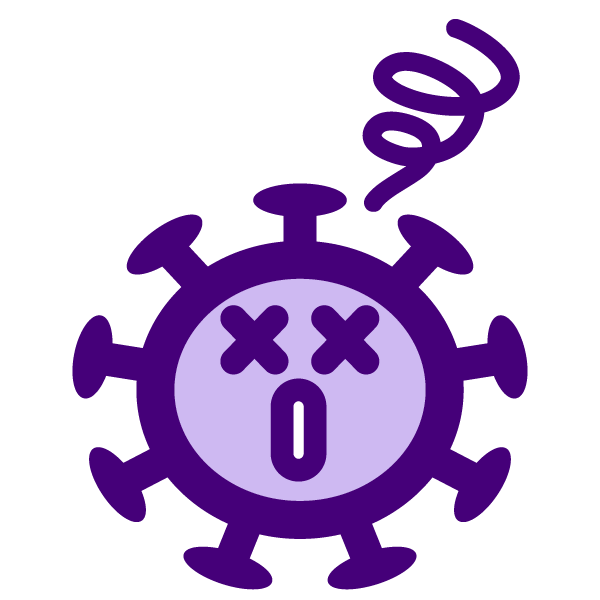 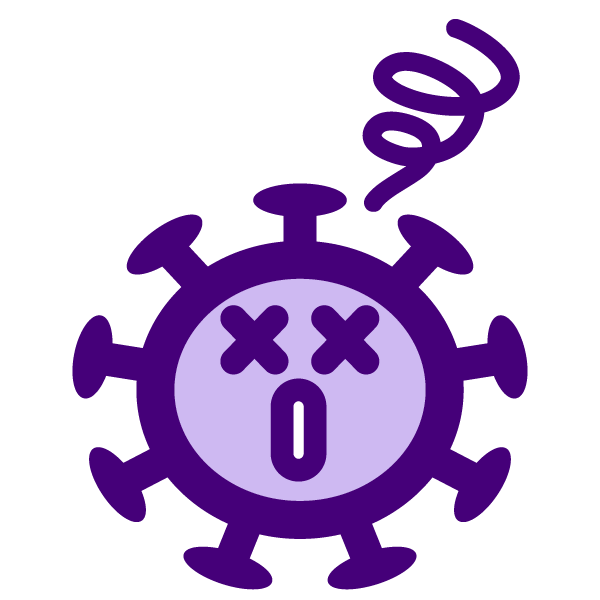 [Speaker Notes: 給食の時も、お友達と離れて静かに食べます。]
ころなういるす　を　やっつけよう
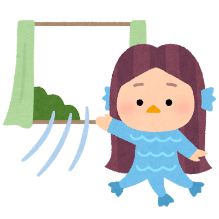 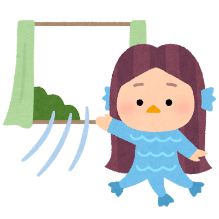 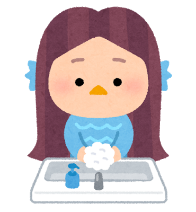 [Speaker Notes: 見てみて！新型コロナウイルスの元気がなくなってきました。これからも、皆でアマビエさんのお約束を守って、新型コロナウイルスをやっつけましょう。]
お　わ　り
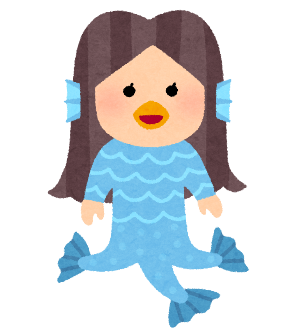 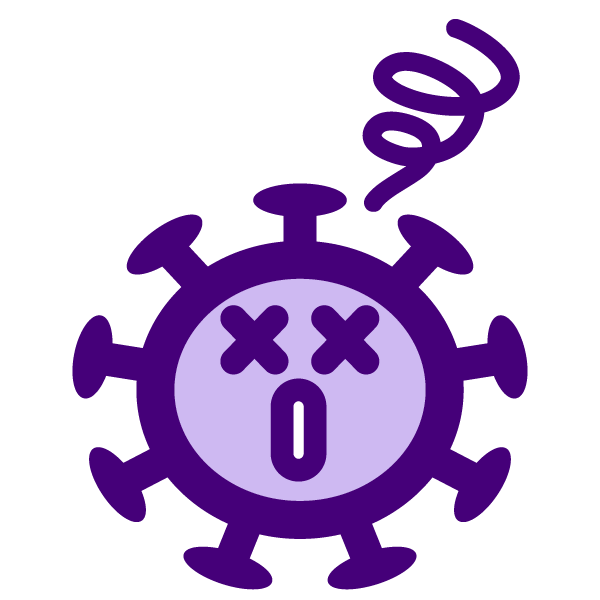 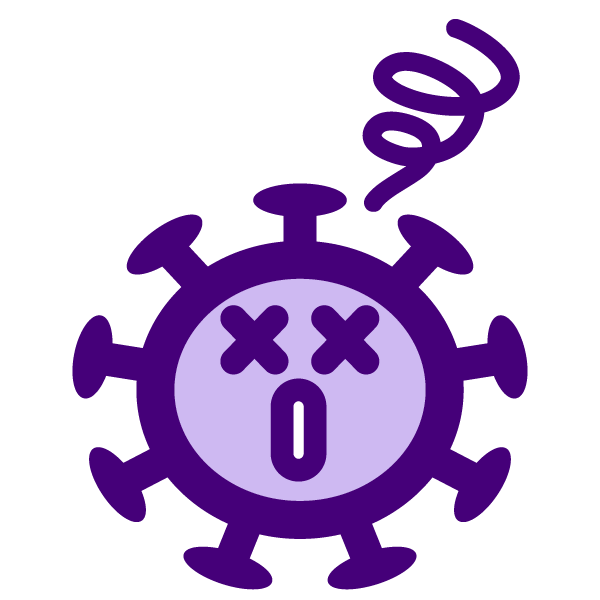 令和２年６月

おはなし
　東京都立北療育医療センター　城南分園　　

　藤本智子　渡辺由美子
　増井　静 　 高柳美由紀　菊池ゆかり 
　橋本恵子　佐藤里美        高橋良子
　末浪伸二　　鈴木貴子　 山田ふみ子
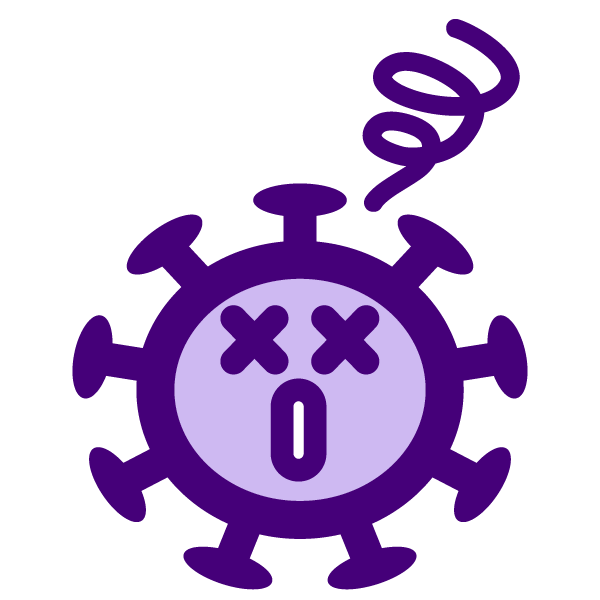